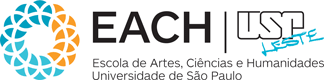 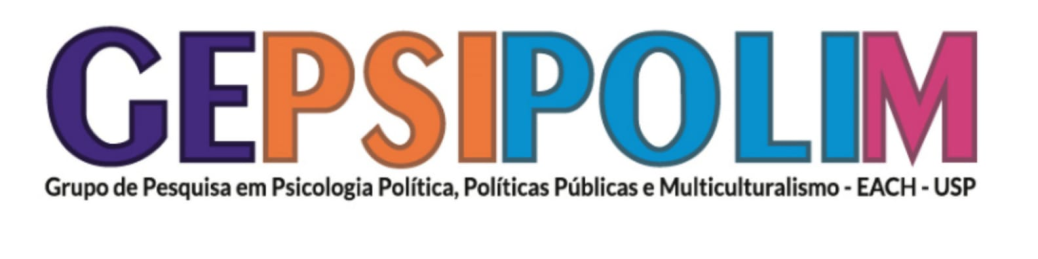 MEMORIA DEL CONFLICTO ARMADO COLOMBIANO EN DISPUTA: CLANDESTINIDAD Y SILENCIAMIENTOS
Semíramis Costa Chicareli 
psico.schica@gmail.com

Programa de Pós-Graduação em Mudança Social e Participação Política – ProMuSPP
Grupo de Estudos e Pesquisa em Psicologia Política, Políticas Públicas e Multiculturalismo – GEPSIPOLIM
Fundación Universitaria Ciencias de la Salud - FUCS
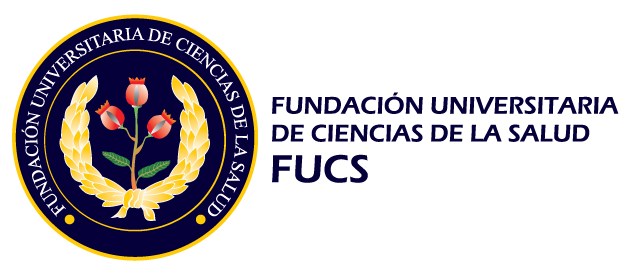 Acuerdo de Paz - 2016
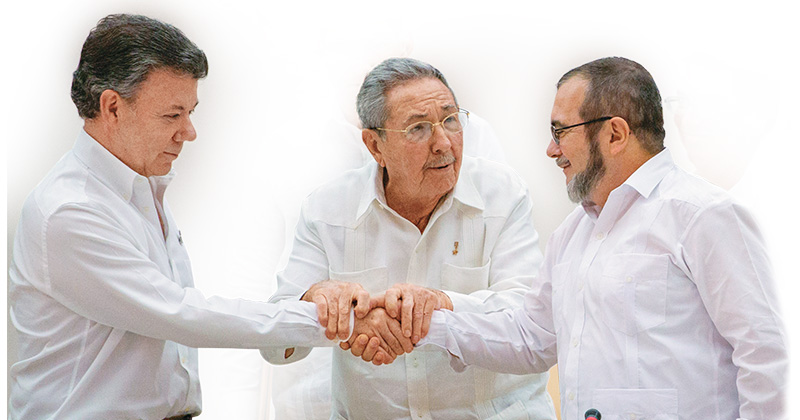 - Más de 50 años de conflicto armado: FARC-EP versus el Estado colombiano.

- Plebiscito: ganó “Campaña del NO” por manipulación de la opinión pública.

- Manipulación comprobada: votación anulada e implementación del Acuerdo.

- Centro Democrático en campaña presidencial: “vamos a hacer trizas ese maldito papel que llaman de Acuerdo Final con las FARC”.
Elecciones Presidenciales 2018
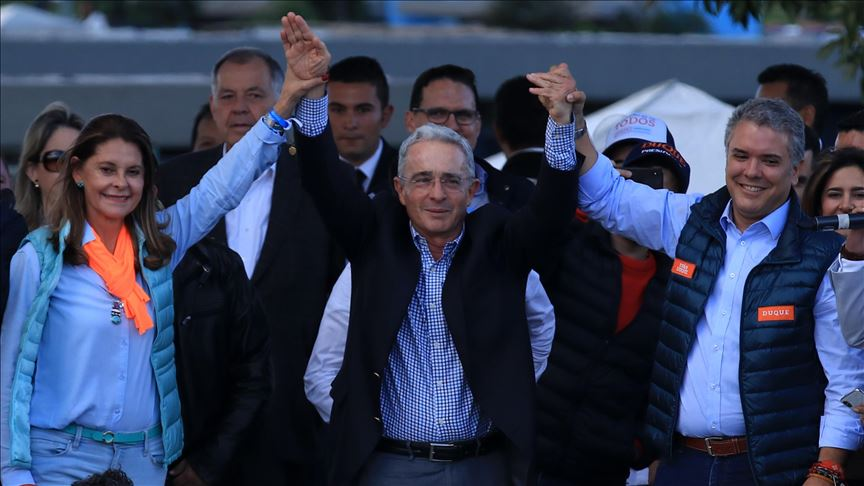 - Iván Duque (CD) ganó elecciones.

- Ataques a la Corte Constitucional, Jurisdición Especial para la Paz (Comisión de la Verdad), y Memoria Histórica y Colectiva del Conflicto Armado.
“Falsos Positivos”: Terrorismo de Estado
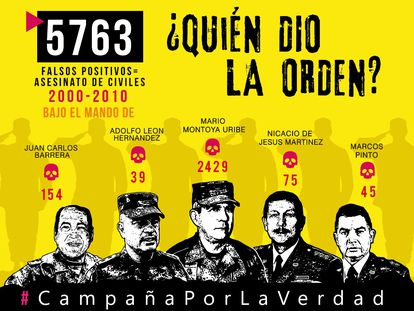 “Falsos Positivos”: Terrorismo de Estado
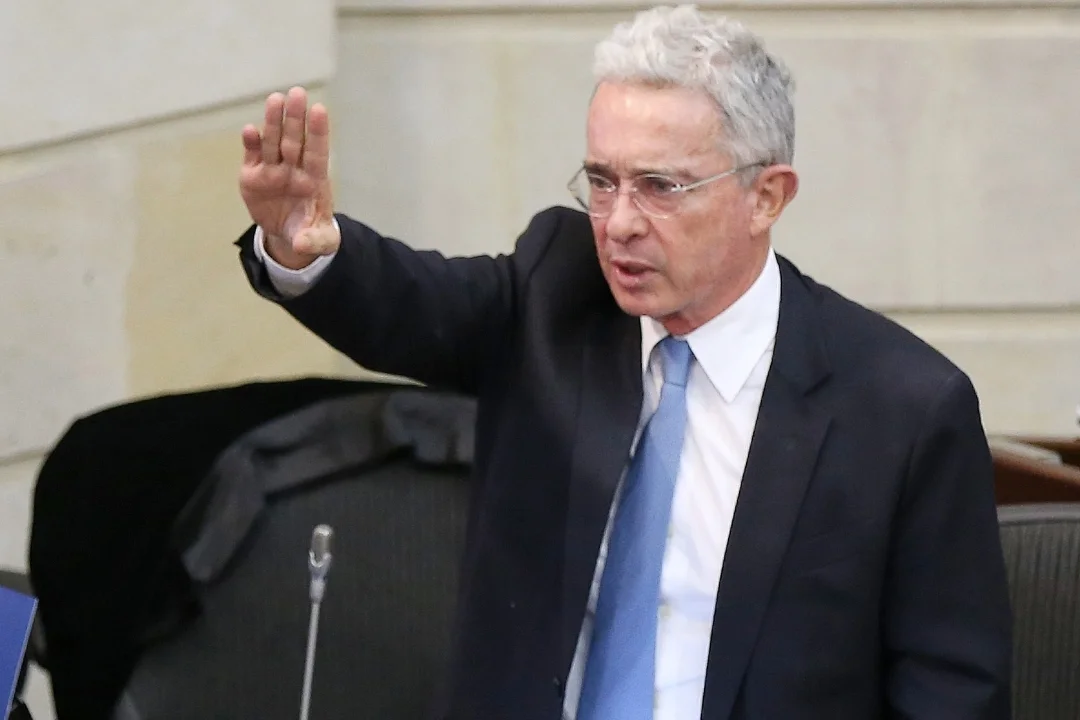 - Política de “Seguridad Democrática”

- Financiación de Estados Unidos para exterminio de guerrilleros.

- 1.604 jóvenes engañados por las fuerzas militares, exterminados y “vestido de guerrilleros”.
POLÍTICAS DE OLVIDO Y SILENCIAMIENTOS
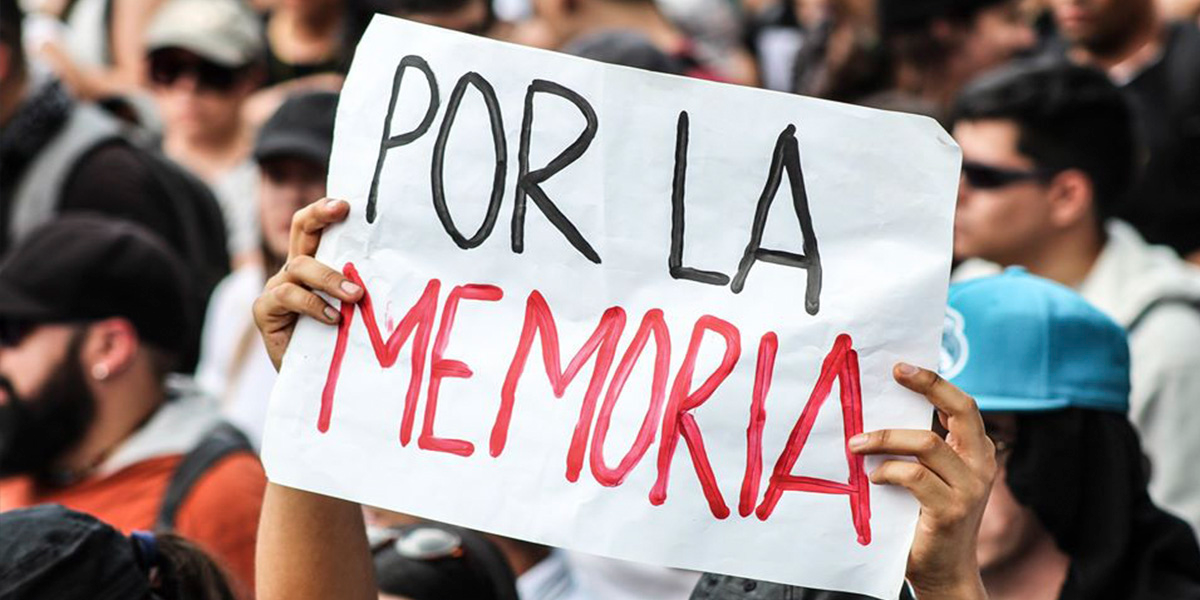 CNMH: historiador Darío Acevedo

- Niega la existencia del Conflicto (de la responsabilidad del Estado y victimas del terrorismo de Estado.

- Cambia enfoque del CNMH: incluye y prioriza narrativas de Militares en detrimento de las víctimas del Estado y paramilitares; visibiliza más las víctimas de las guerrillas.
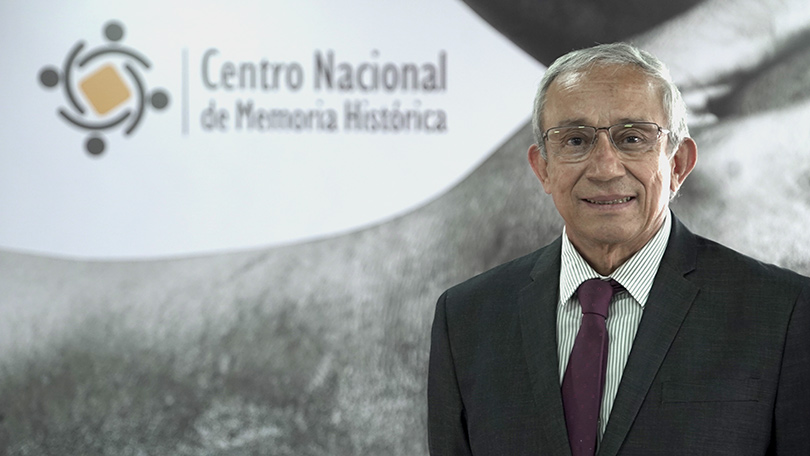 - Políticas discriminatorias y de censura en las exposiciones de Memoria en diversas ciudades.

- No respondió a la carta enviada por la Coalición Internacional de Sitios de Conciencia.

Políticas del “olvido-manipulación” y “olvido-direccionamiento”: agentes del poder público actúan activamente y sistemáticamente para producir una amnesia, silenciando conflictos pasados, para imponer una memoria oficial que atienda a los intereses de la institucionalidad (Johann Michel, 2010).
“Olvido-destrucción”: forma más violenta de producción del olvido y de una memoria oficial hegemónica, por medio de acciones sistemáticas de aniquilación de identidades, memorias colectivas contra-hegemónicas y el exterminio de los opositores (Michel, 2010).
De 01/2020 hasta 12//2021:

- 110 masacres: 719 personas exterminadas 

Firma Acuerdos de Paz hasta 08/2021:

- 1.091 líderes sociales y defensores de DD.HH
- 282 ex-combatientes de las FARC

Hasta 12/02/2022:
 - 19 masacres en el 2022, con 82 víctimas
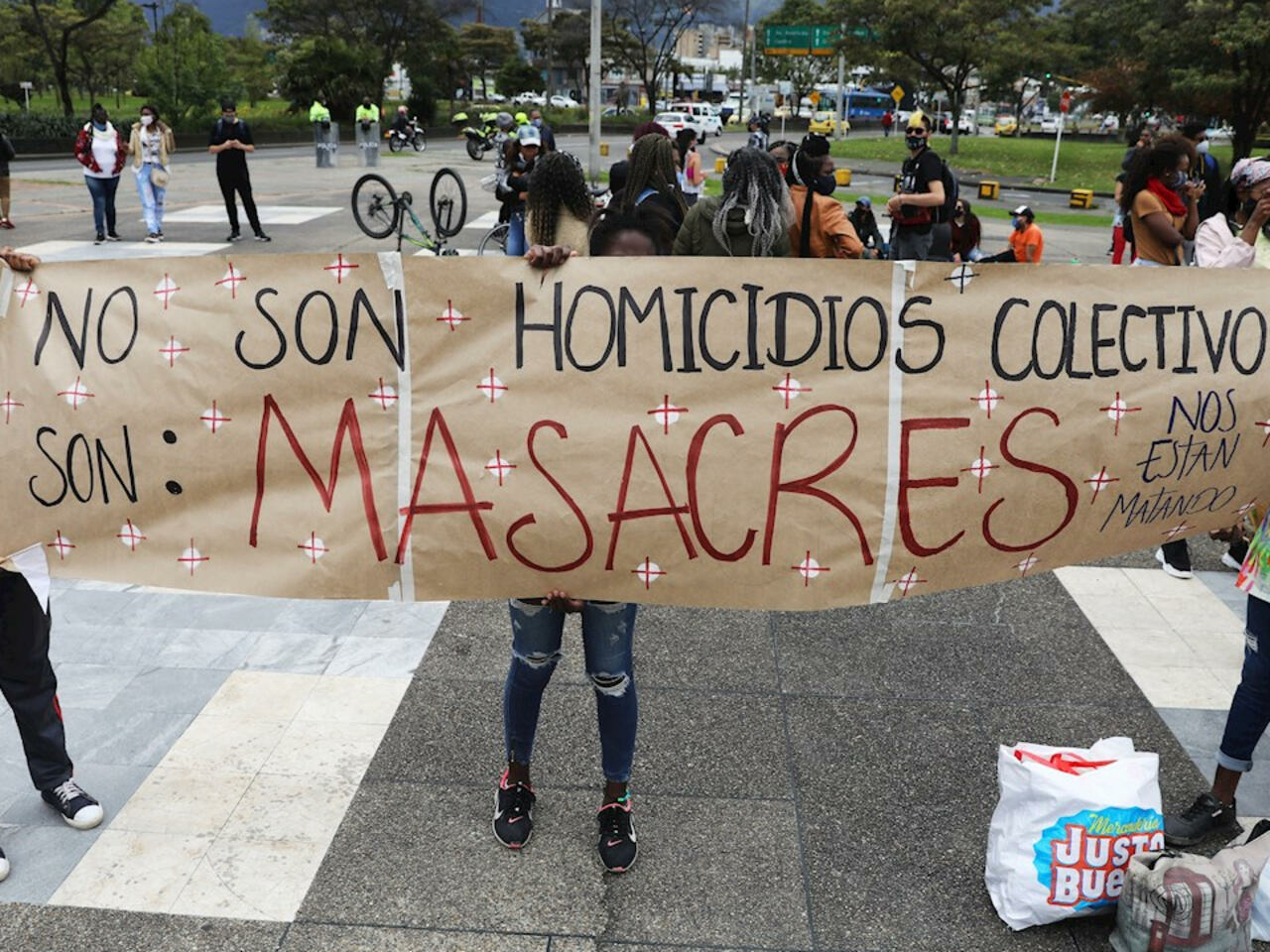 Los registros de memoria del conflicto deberían priorizar a las victimas, pero se está imponiendo una memoria oficial hegemónica desde las Fuerzas Armadas, así como silenciando los ejercicios de construcción de memoria y paz que han realizado ex integrantes de las FARC-EP. Sumado a esto, el fenómeno de las disidencias deja abierto el análisis desde los subterráneos de la clandestinidad, aquellas memorias que están siendo borradas por políticas del olvido y de exterminio político. Memorias que permanecen vivas apenas en circuitos orales y son sostenidas solamente de manera oral y sin soportes materiales en el espacio público, con el riesgo de perderse entre 3 y 4 generaciones, si no son registradas (Ansara, 2008; Baer, 2010; Michel, 2010; Pollak, 1989).
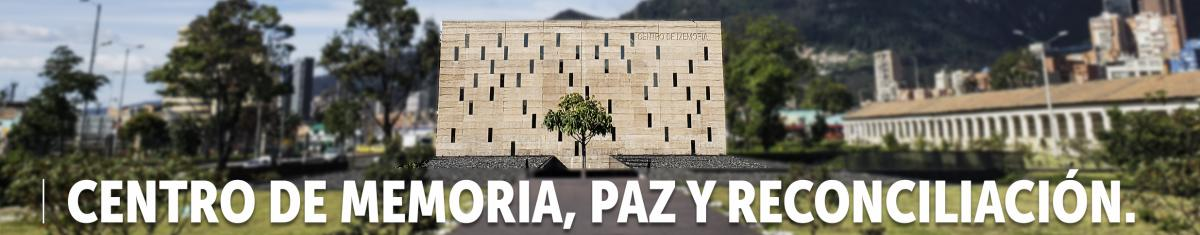 Mosaicos de Memoria
Tejidos de Memoria
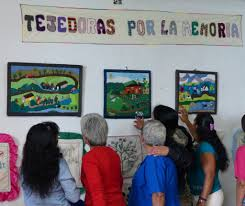 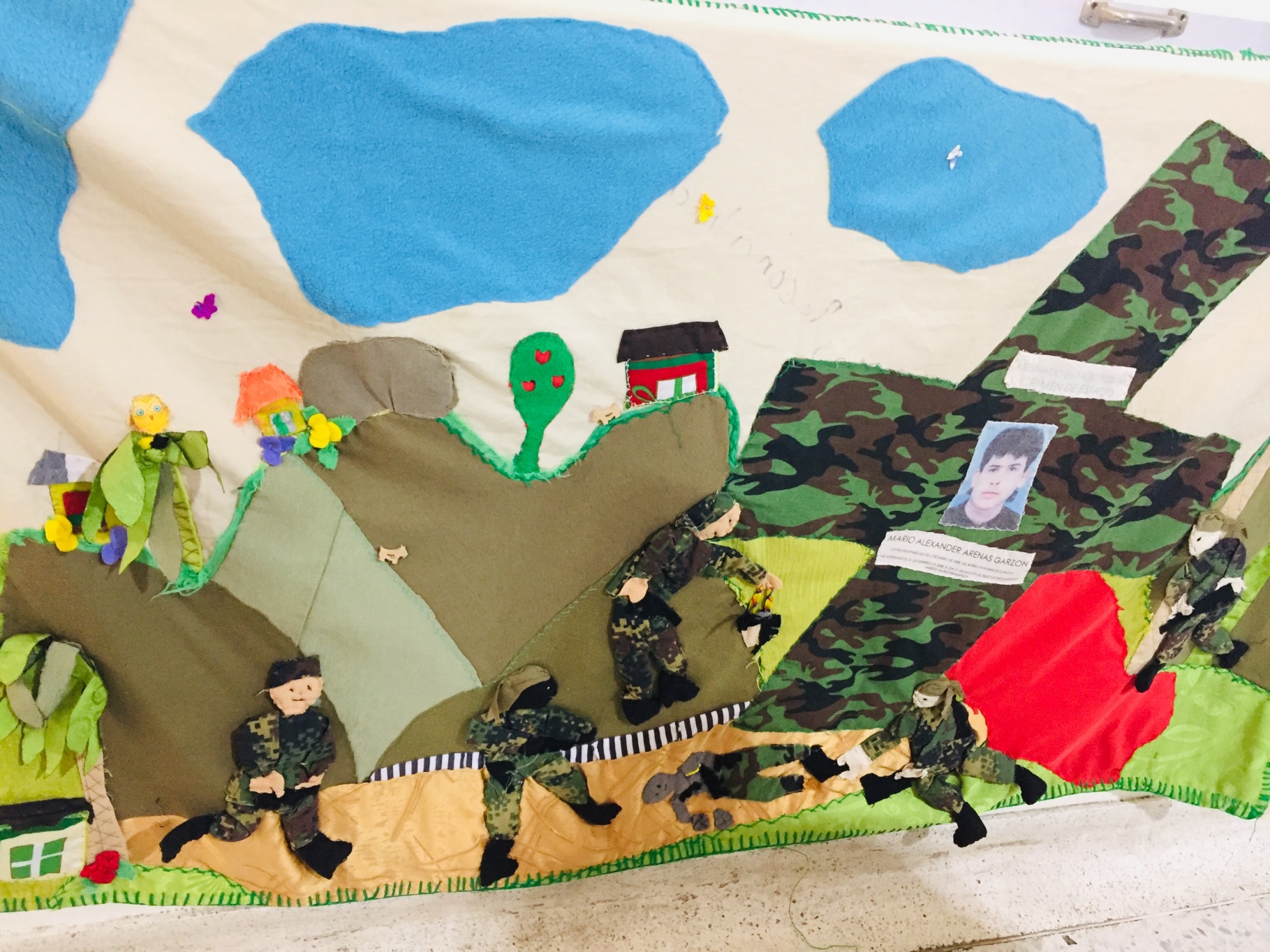 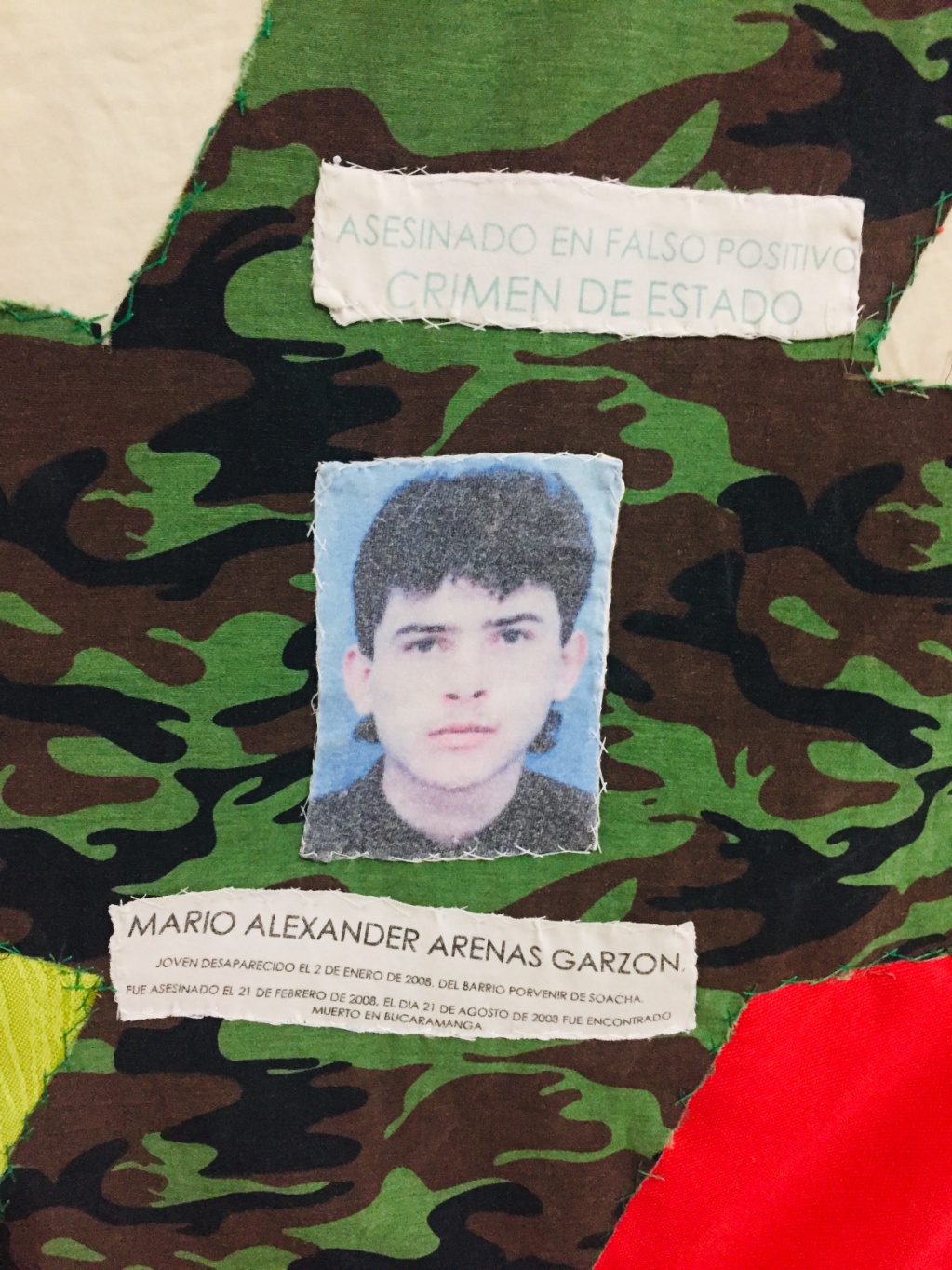 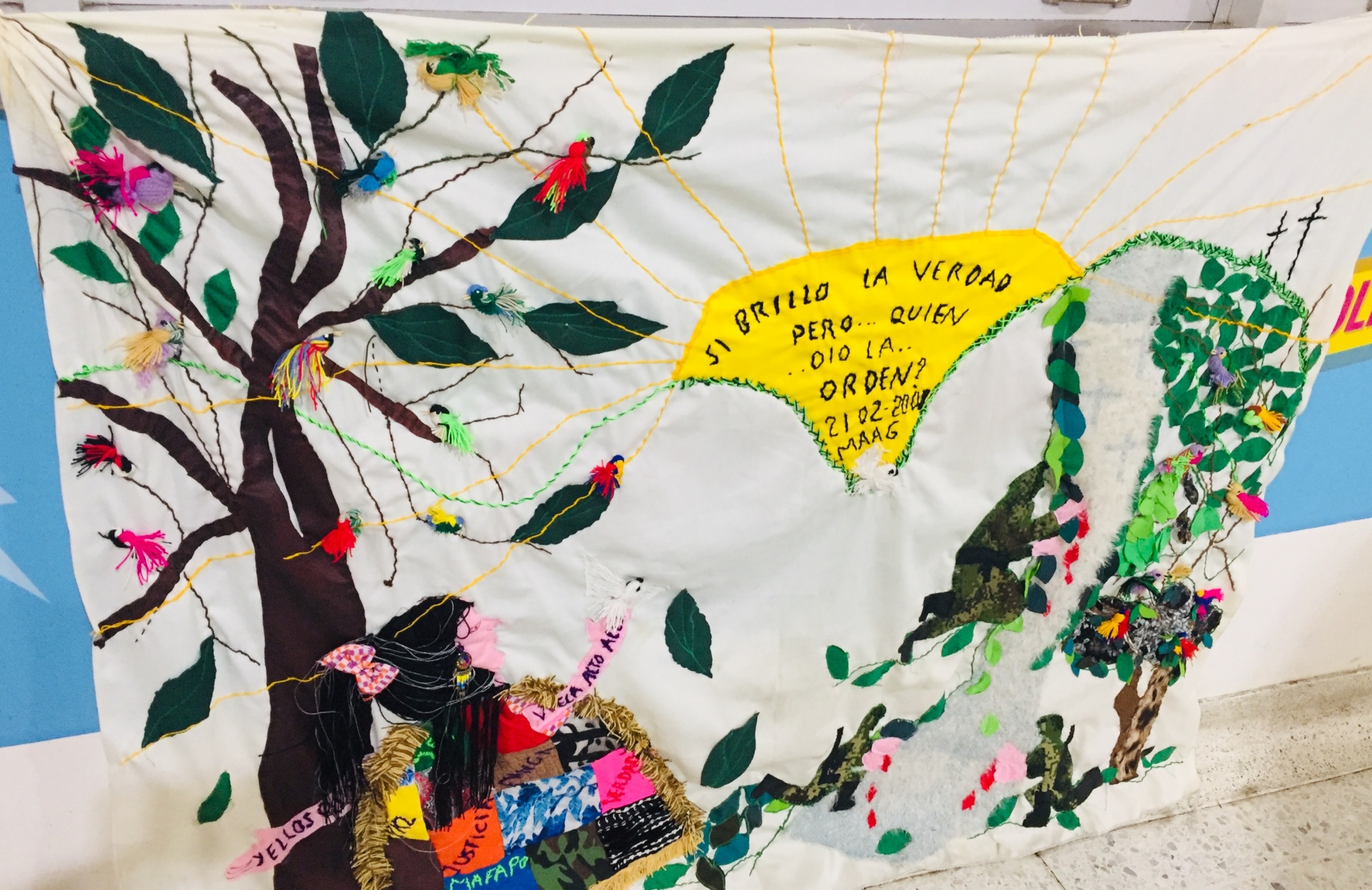 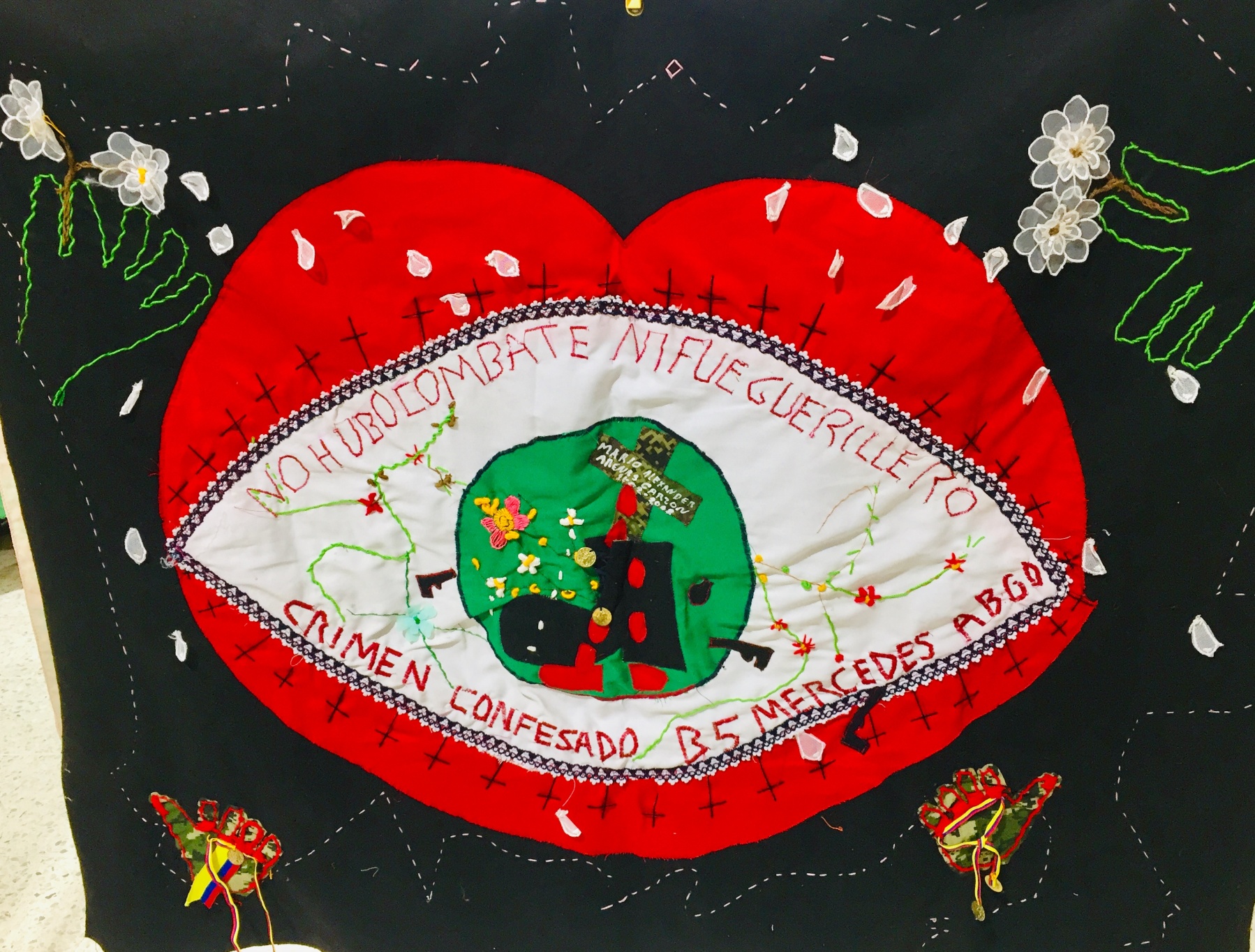 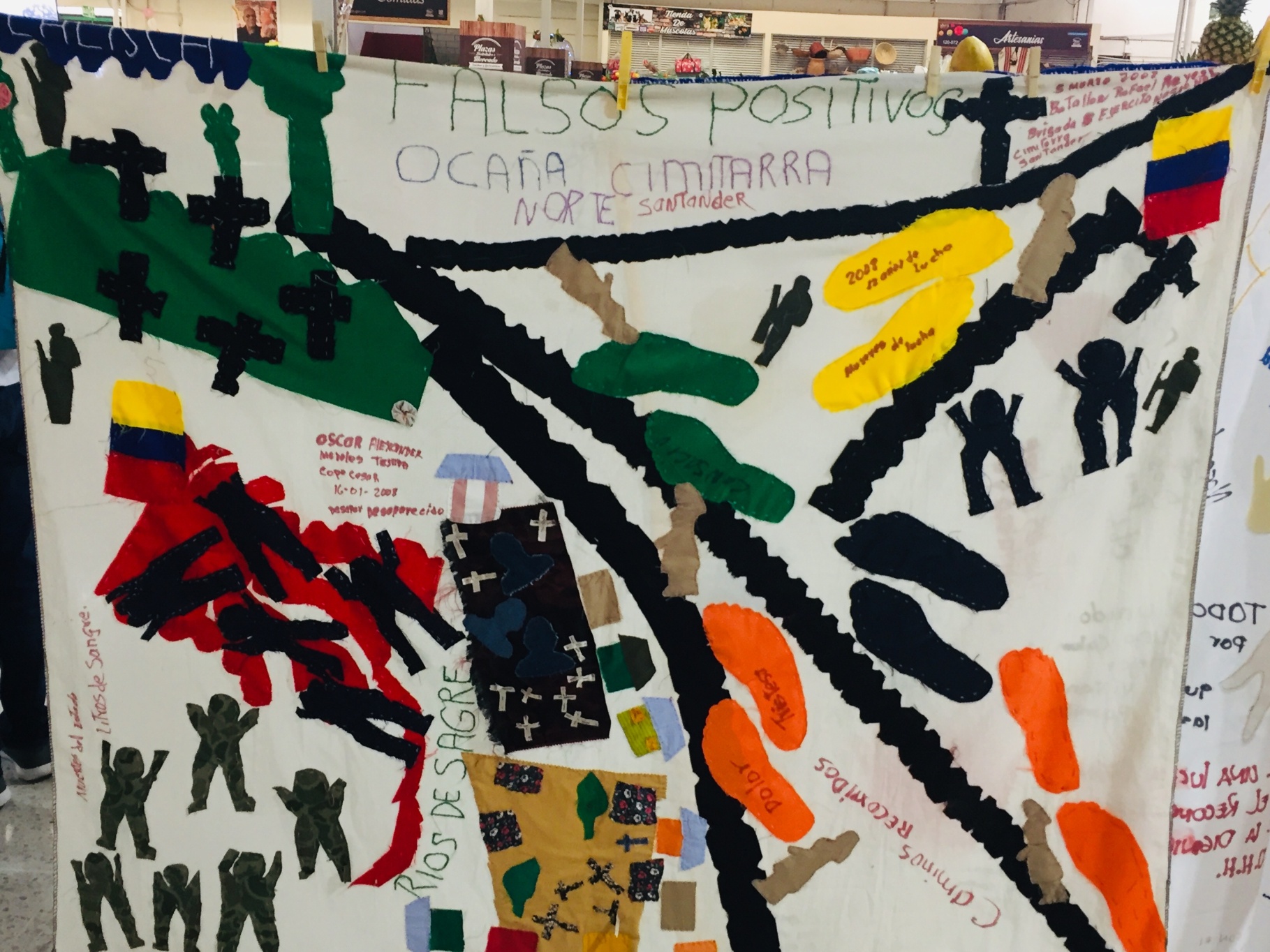 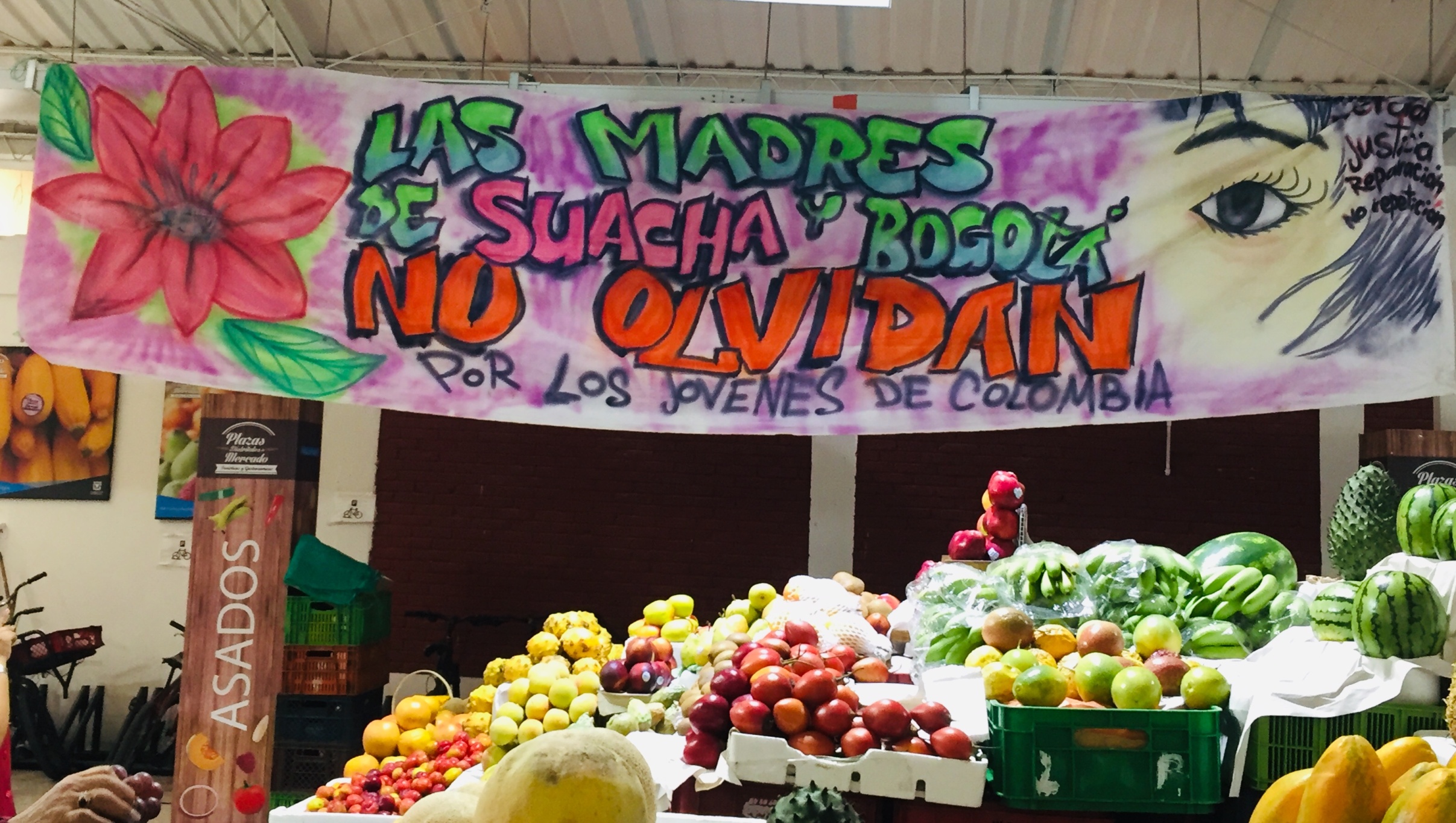 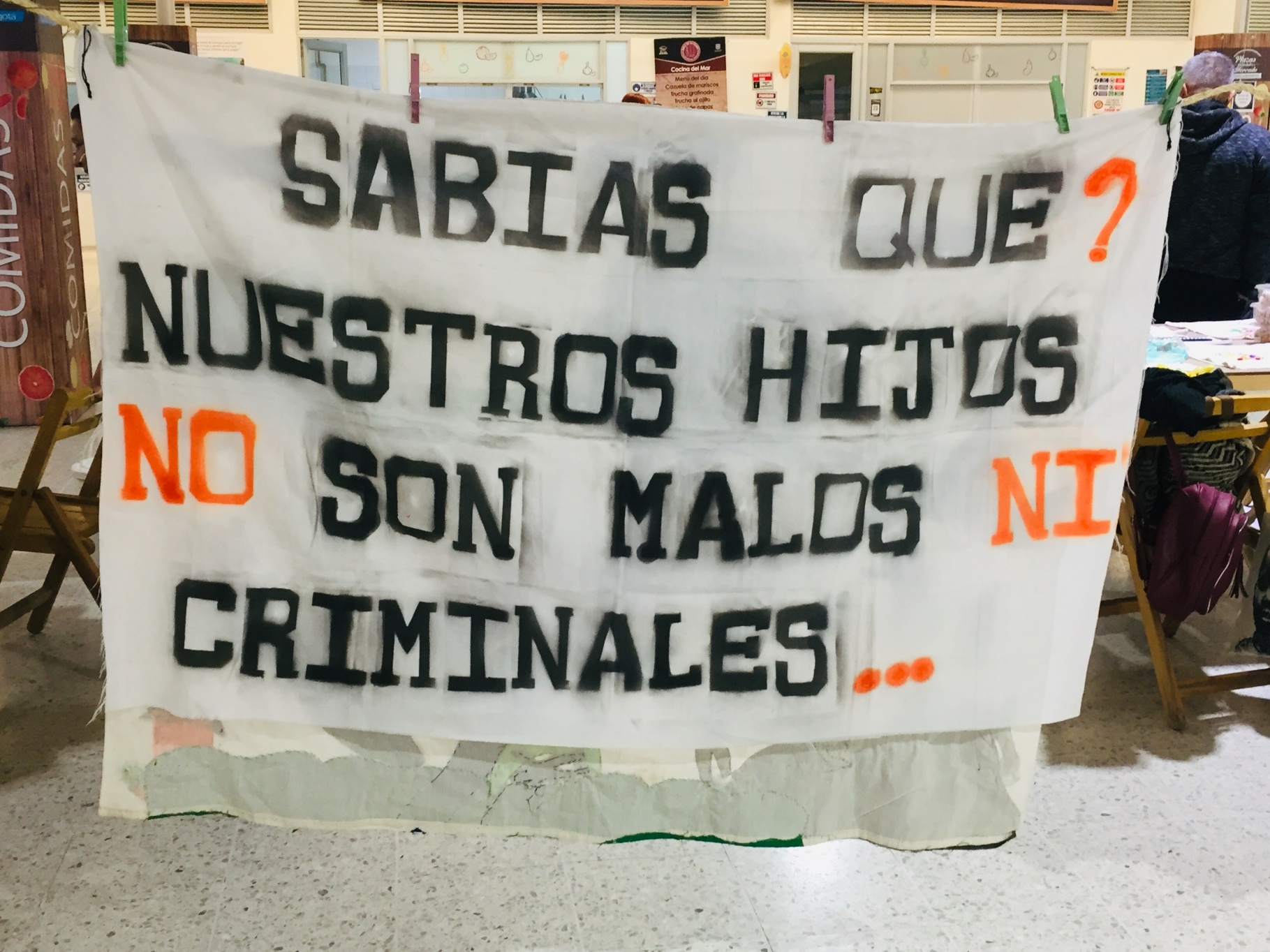